La importancia de contar con la información  de los Detectores de Gas a tiempo para una buena toma de decisiones
Jesús Rubalcava | Septiembre 2019
Industrial Scientific Corporation
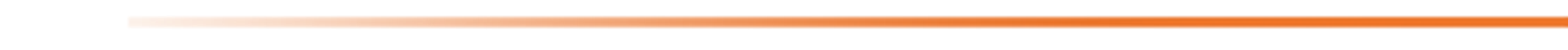 Matriz en Pittsburgh, Pennsylvania 800 empleados a nivel global dedicados a terminar con las muertes en accidentes en el trabajo por inhalación de gases.
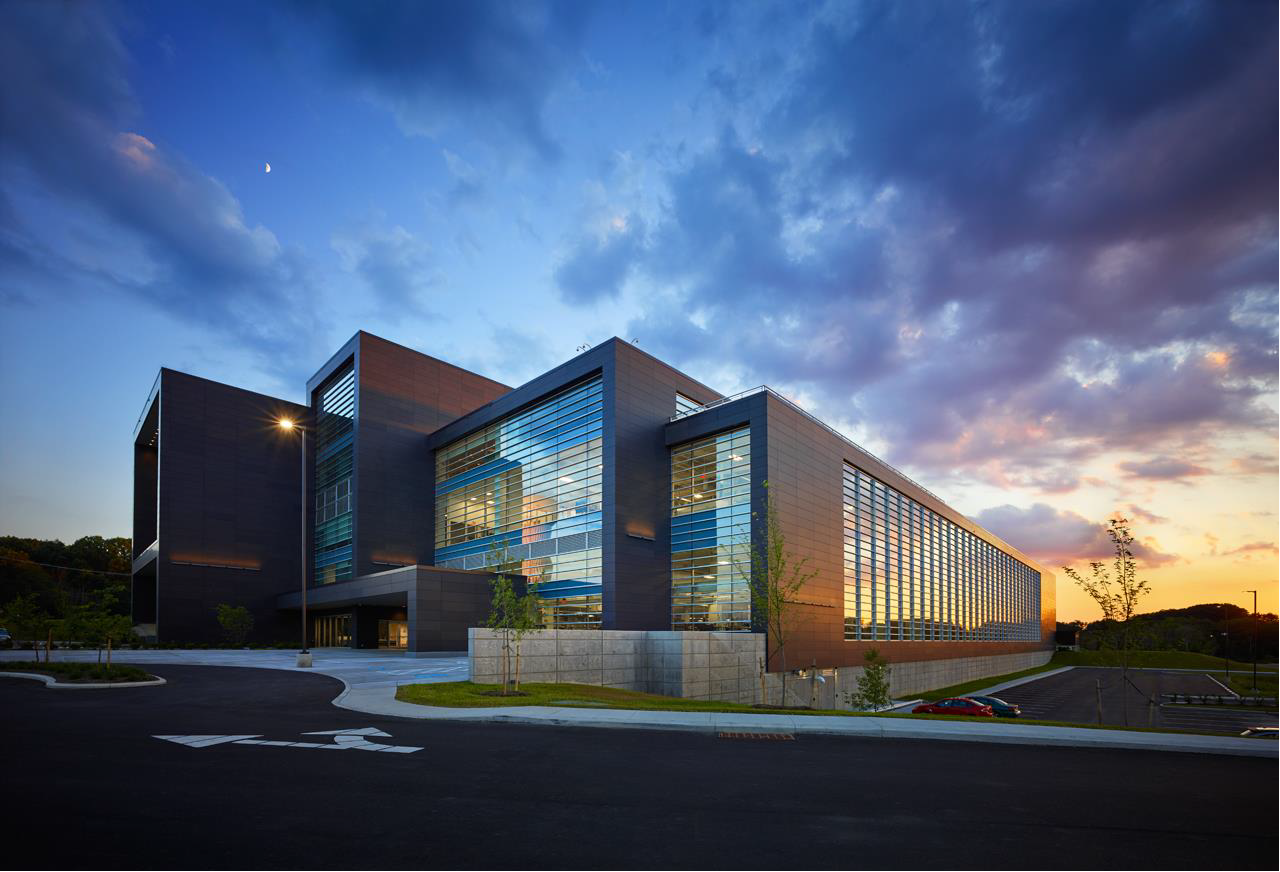 2
[Speaker Notes: Let me know if there are other topics you are interested in covering.]
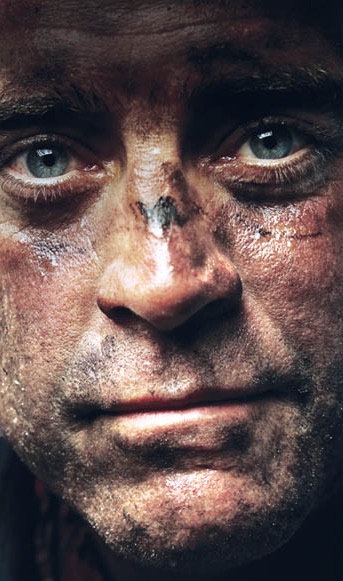 Nuestra visión
El personal de Industrial Scientific está abocado al objetivo de acabar con las muertes en el trabajo para el año 2050.
Nuestra misión
Preservar la vida humana sobre, debajo y encima de la tierra. Proveer la más alta calidad y el mejor servicio al cliente en todas las transacciones, siempre.
3
[Speaker Notes: Key Points to Make:
We’re dedicating our careers to ending death on the job.
We’re using our 30+ years of gas detection experience as a foundation for broader safety solutions.]


Necesito eliminar la complejidad, el tiempo    y el error humano del proceso de calibración.
Necesito calibraciones precisas y deseo encontrar una forma de automatizar los registros.
Los buenos líderes saben escucharTenemos un historial de saber escuchar a nuestros clientes y de responder con productos innovadores.
Calibración con
un solo botón
Estación de acoplamiento


Necesito ayuda para mantener mi flota de instrumentos y para registrar las actividades.
Debo saber en qué parte de las instalaciones se encuentran mis empleados en todo momento.
iNet Exchange
Detector inalámbrico de gas con Wi-Fi y situaciones de pánico o personas lesionadas integradas dentro de la solución Accenture en 2011.
4
[Speaker Notes: Key Points to Make:
We listen to our customers

Sample Script:
We’ve found is one of the best ways to look at the future is to look at the past.  We were built on listening to customer challenges and innovating solutions. 

Notes: 

You couldn’t bottle H2S with active gas so as a result you were doing one calibration at a time.   Used to have to calibrate to each gas and adjust manually.  When gases were combined into one cylinder, ISC created a one button calibration so all calibration and adjustments done...Automate and simplify the calibration process (eliminated complexity, errors by building into instrument)
One button calibration does a complete calibration for all gases
Make sure calibrations are done accurately, consistently, eliminate human error, establish automated record keeping (were supposed to record)
Docking Station
Help us automate record keeping, ensure we’re replacing sensors correctly (maintain), did not want to own equipment but they had to.  Designed around customer.
iNet Exchange Service
Knowing where employees are on premise
Accenture Life Safety and  Man down, panic alarm Ventis LS]
Retos Actuales en la Detección de Gases
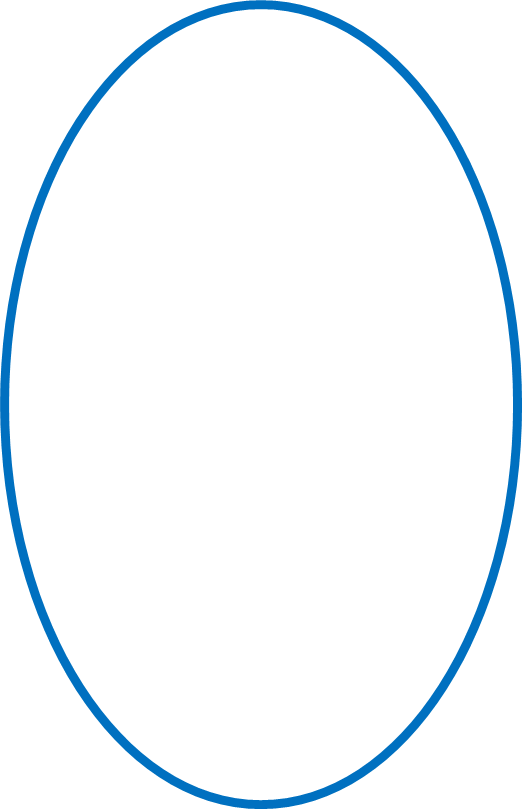 “Mezcle los reportes en mi programa de detección de gas y no puedo fallar en
       esta auditoría”
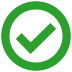 “Necesito una manera adecuada de validar correctamente el uso de 
       detectores de gas y asignarlos a las personas correctas”
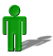 “Parece imposible documentar todas las exposiciones, son muchos
        procesos y papeleo.”
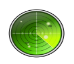 “Los detectores de gas son por mucho el más complicado EPP,  es
         problemático mantenerlos”
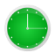 “Nosotros no podemos tenerlos fuera de servicio, pero mantener detectores
          extras es muy costoso”
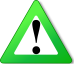 ©2015 Industrial Scientific Corporation
5
[Speaker Notes: Other challenges from customers: 
Too much time spent on operational tasks associated gas detection programs such as tracking down instruments, educating operators and documenting incidents
Lack of operator accountability for gas detector usage
Poor visibility into how gas detectors are used across different sites and operators
No way to enforce policies for accurate and reliable protection such as regular calibrations and bump tests
Inability to validate that gas detection programs are effective
Insufficient documentation for compliance and incident responses
No historical perspective on gas exposures
Unable to predict or understand the right mix of gas detectors needed]
Manejo y mantenimiento complejo
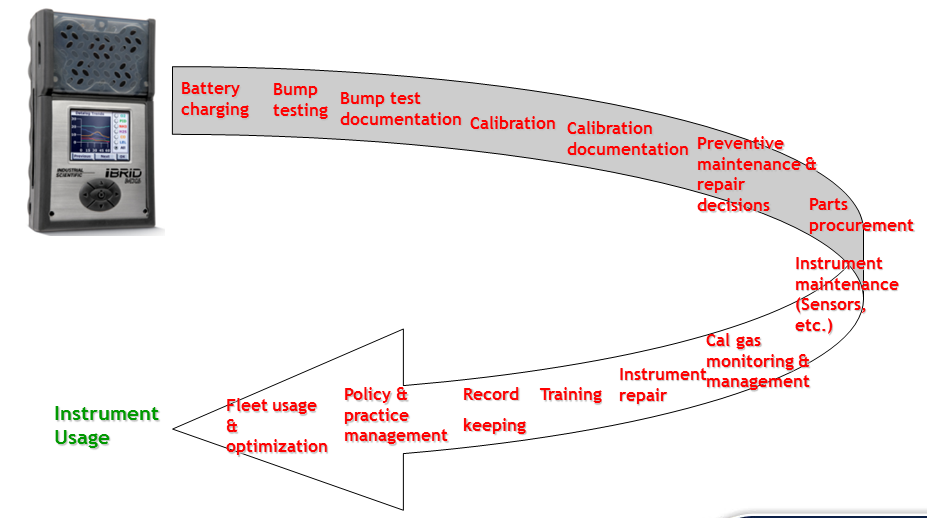 Típico programa de detección de Gas con gestión interna
iNet Control para Detección de Gases
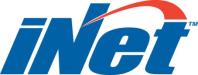 iNet Control ofrece: Servicios y aplicaciones en la nube 

iNet está desarrollado y soportado por los expertos más famosos en detección de gases a nivel Mundial
Personas, Equipos y Riesgos
Servicios
Apps
Control iNet
e
Datos del Detector de Gas
©2016 Industrial Scientific Corporation
7
[Speaker Notes: iNet Parts
On site – this needs to be defined

Change safety to gas detection]
iNet Control Facilita la obtención de datos
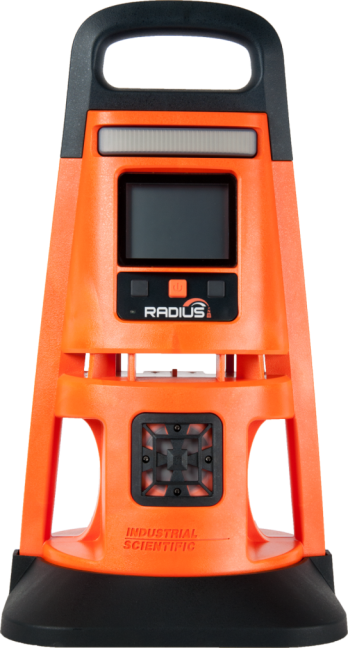 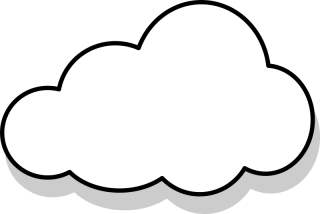 Trabaja con datos
 en la nube
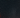 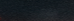 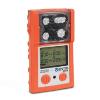 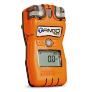 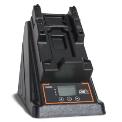 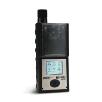 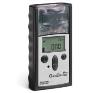 ©2015 Industrial Scientific Corporation
8
[Speaker Notes: A data-driven application to ensure gas detection programs are working as designed; that instruments are working properly, that instruments are used properly and that hazardous gas responses are appropriate and timely.

Other benefits: 
Make gas detection data accessible and usable
Access gas detection data from any connected device 24x7 using a sleek and intuitive user experience
Work with data; sort, filter, and create reports through a sleek user experience
Eliminate liability and responsibility for gas detection data
Reduce IT costs
Support security and privacy with built-in protection 
Automatically upgraded software, just use the app or login via the web
Contact the best in class customer service from Industrial Scientific
Make Gas Detection Programs Easier
Keep track of gas detectors
Assign operators to specific gas monitors
Understand gas hazards, reduce risk
Monitor trends and proactively address before incidents
Reduce thousands of unmanageable alarms to meaningful actionable insight with prescriptive analytics delivered to any mobile device
Demonstrate compliance 
Automatically send reports to auditors/stakeholders in any required format covering calibrations, bump tests, usage, alarms and more]
Control iNet
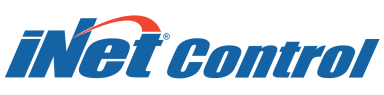 Control iNet te ayuda a:
Comprobar que tienes el mejor programa de detección de gases disponible actualmente.

Control iNet es una aplicación en una nube administradora:
Que proporciona datos históricos, reportes y lecturas acerca de sus detectores de gas.
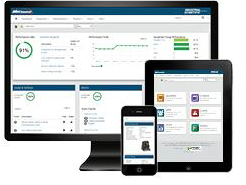 ©2015 Industrial Scientific Corporation
9
[Speaker Notes: For safety managers and industrial hygienists, who want to prove they have the best possible gas detection program , iNet Control is a hosted cloud application providing alerts, historical data, recording keeping, and custom reports for gas detection programs including gas exposure history/trends, instrument usage/trends and instrument health. 

iNet Control ensures you have the best possible gas detection program.  iNet Control  is a data-driven approach to ensure that instruments are working properly, that instruments are used properly and that hazardous gas responses are appropriate and timely.]
iNet Control Facilita la obtención de datos
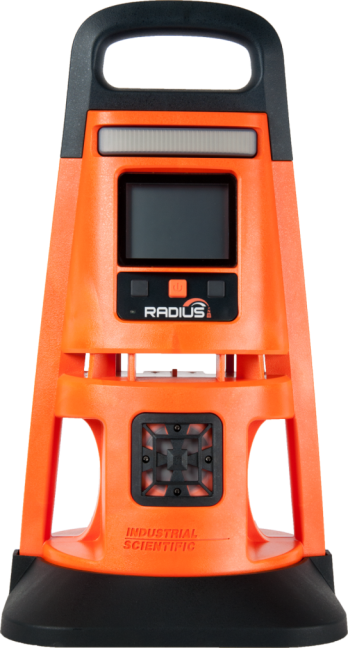 APP en la Nube para datos en Detección de Gases, permitiendo información adicional de sus instrumentos:
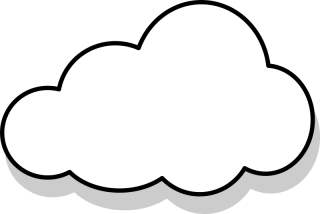 Trabaja con datos
 en la nube
Generar Confianza
Conocer sus Instrumentos
Saber si sus instrumentos están trabajando correctamente
Que están siendo bien utilizados 
Ver qué gases están detectando.
Reduce el riesgo del trabajador en presencia de Gases
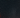 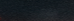 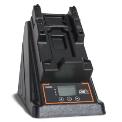 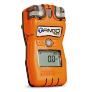 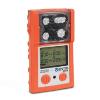 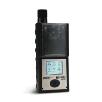 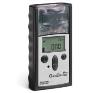 ©2015 Industrial Scientific Corporation
10
[Speaker Notes: A data-driven application to ensure gas detection programs are working as designed; that instruments are working properly, that instruments are used properly and that hazardous gas responses are appropriate and timely.

Other benefits: 
Make gas detection data accessible and usable
Access gas detection data from any connected device 24x7 using a sleek and intuitive user experience
Work with data; sort, filter, and create reports through a sleek user experience
Eliminate liability and responsibility for gas detection data
Reduce IT costs
Support security and privacy with built-in protection 
Automatically upgraded software, just use the app or login via the web
Contact the best in class customer service from Industrial Scientific
Make Gas Detection Programs Easier
Keep track of gas detectors
Assign operators to specific gas monitors
Understand gas hazards, reduce risk
Monitor trends and proactively address before incidents
Reduce thousands of unmanageable alarms to meaningful actionable insight with prescriptive analytics delivered to any mobile device
Demonstrate compliance 
Automatically send reports to auditors/stakeholders in any required format covering calibrations, bump tests, usage, alarms and more]
Confianza en Detectores con
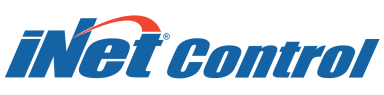 Verifica que los Instrumentos estén trabajando correctamente:
Calendario de eventos 
Programar verificaciones y calibraciones de acuerdo a los lineamientos de normatividad local .
Actualizaciones automáticas de firmware  
Mantiene actualizado el Fw de los equipos
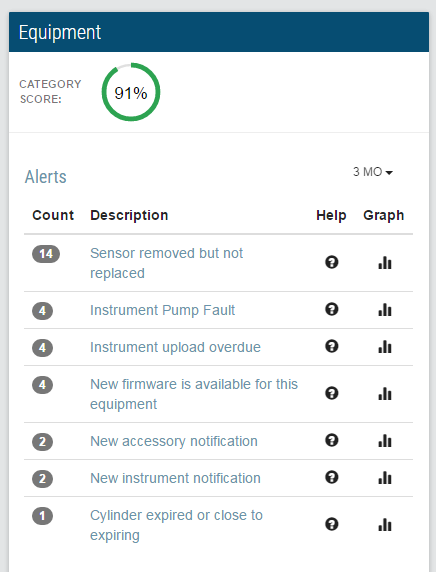 ©2015 Industrial Scientific Corporation
11
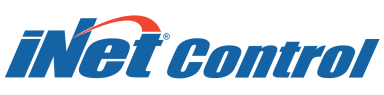 Verificación y actualización de Instrumentos
Se asegura que los detectores de gas estén configurados de acuerdo a la política de la Empresa
Histórico de Certificados de verificaciones/calibraciones 
Asegura la documentación completa
Alertas por Email 
Sabe cuando y qué equipo necesita atención
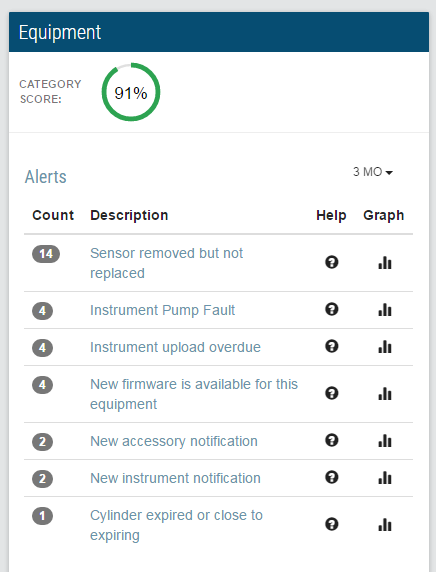 ©2015 Industrial Scientific Corporation
12
Control del Trabajador con
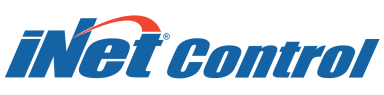 Historial en la asignación de Instrumentos
Sabe quién, qué instrumento y cómo lo están usando
Alertas por Email en caso de uso incorrecto de equipos. 
Sabe quién usó un instrumento sin haberlo verificado, probado o calibrado
Sabe quién apagó el equipo durante un evento en alarma crítica
Conoce cuando una programación crítica fue modificada.
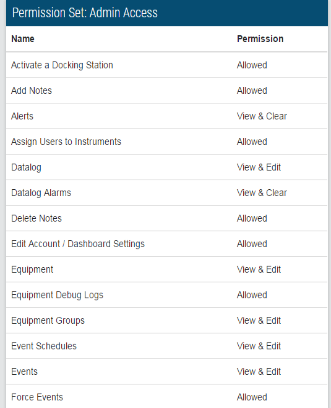 ©2015 Industrial Scientific Corporation
13
Confianza en Riesgos con
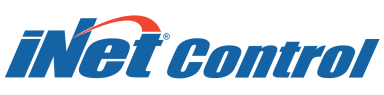 Verifica la exposición a Gases
Reporte periódico de resumen en alarmas establecidas.
Alertas por e-mail y documentación de todos los eventos de alarmas.
Tipos de Gases detectados
Duración de las Alarmas
Concentración de Picos en gases
TWA de gases tóxicos detectados
No. de Serie de los Instrumentos
Usuario del Instrumento
Ubicación de los Instrumentos por zonas.
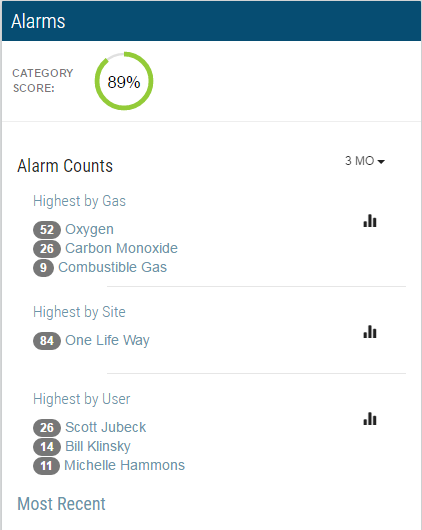 ©2015 Industrial Scientific Corporation
14
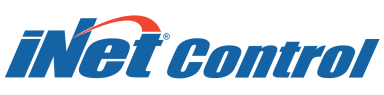 Historia detallada que muestra todas las lecturas de gas por instrumento y usuario
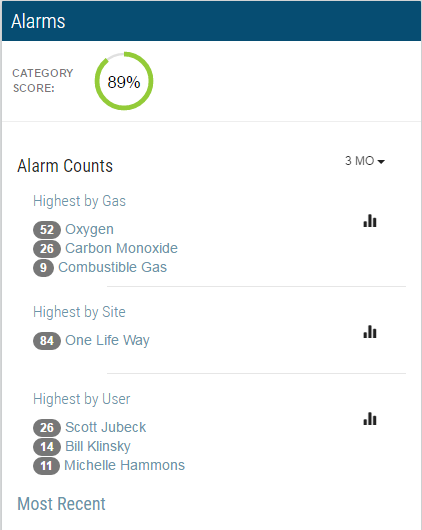 ©2015 Industrial Scientific Corporation
15
Casos de usos prácticos del Sw iNet Control
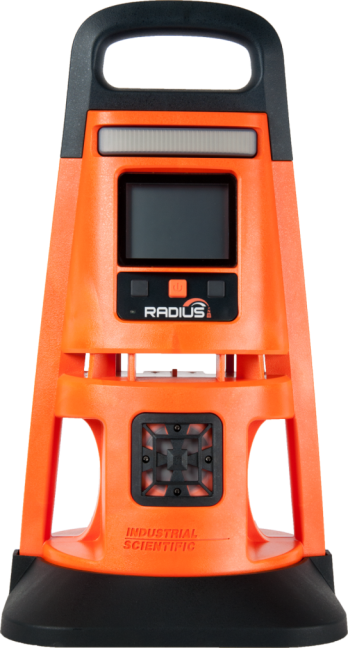 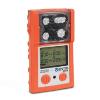 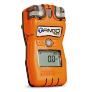 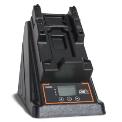 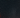 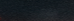 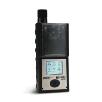 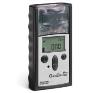 ©2015 Industrial Scientific Corporation
16
[Speaker Notes: A data-driven application to ensure gas detection programs are working as designed; that instruments are working properly, that instruments are used properly and that hazardous gas responses are appropriate and timely.

Other benefits: 
Make gas detection data accessible and usable
Access gas detection data from any connected device 24x7 using a sleek and intuitive user experience
Work with data; sort, filter, and create reports through a sleek user experience
Eliminate liability and responsibility for gas detection data
Reduce IT costs
Support security and privacy with built-in protection 
Automatically upgraded software, just use the app or login via the web
Contact the best in class customer service from Industrial Scientific
Make Gas Detection Programs Easier
Keep track of gas detectors
Assign operators to specific gas monitors
Understand gas hazards, reduce risk
Monitor trends and proactively address before incidents
Reduce thousands of unmanageable alarms to meaningful actionable insight with prescriptive analytics delivered to any mobile device
Demonstrate compliance 
Automatically send reports to auditors/stakeholders in any required format covering calibrations, bump tests, usage, alarms and more]
Caso            Eliminación Riesgo
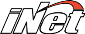 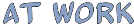 Con iNet, el reporte automático de alarmas permitió a los gerentes controlar/eliminar de manera proactiva la causa de las alarmas
Un promedio de  24 alarmas eran reportadas manualmente después de cada paro de planta en una refinería
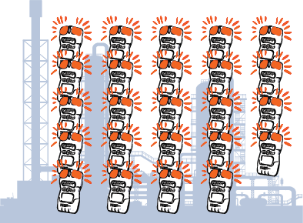 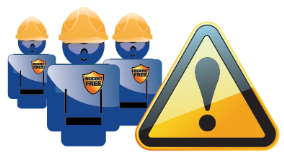 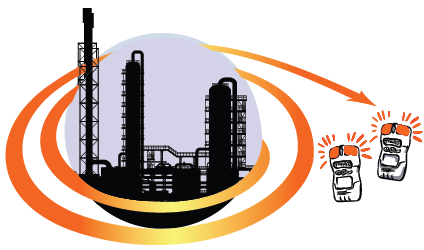 Durante los 2 siguientes paros  de planta solo se presentaron 2 alarmas
©2015 Industrial Scientific Corporation
17
Caso  – Encontrar Comportamiento inseguro
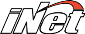 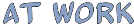 Los Datos de Alarmas de 1,000 instrumentos fueron revisados como parte de un chequeo de iNET
7,000 alarmas de gas fueron almacenadas por 12 meses
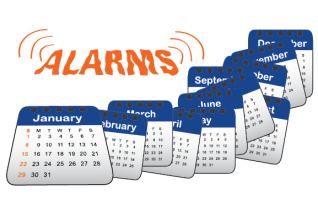 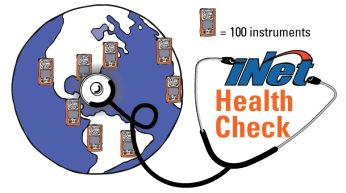 Con está información la Compañía actuó cambiando el procedimiento para prevenir los accidentes
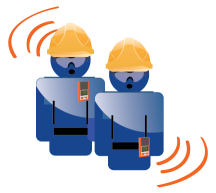 De las 7,000 alarmas, más
del 10% fue de instrumentos 
usados por 2 trabajadores
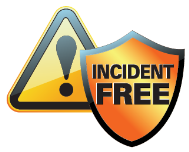 ©2015 Industrial Scientific Corporation
18
Caso – Simplificar las verificaciones y calibraciones
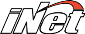 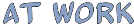 Con iNet, el Gerente empezó a recibir alertas por email cuando un instrumento era usado sin haber tenido el mantenimiento 
establecido por la Empresa
Una investigación sobre CO dejó al descubierto que un lote de detectores se utilizaban sin rutina de verificación o calibración
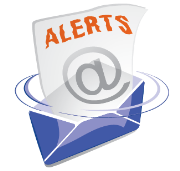 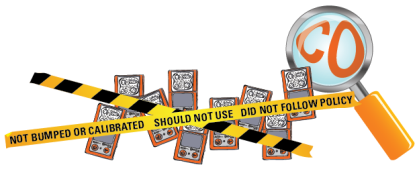 En caso de una alerta, el Gerente estableció llamar a los usuarios para recordarles las políticas de la empresa al respecto
En el 1er. Mes de uso del reporte se generaron 90 alertas, en los últimos 2 años menos de 5 alertas al mes se han reportado.
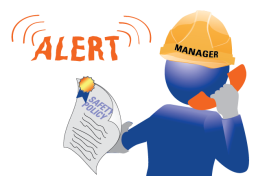 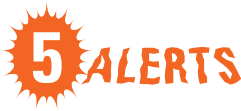 ©2015 Industrial Scientific Corporation
19
Estadísticas de iNet Control
1,738,610,000,000+ Lecturas almacenadas
52,887,000+ Eventos de Alarmas
312,600+ Detectores de Gas
31,400+ Estaciones de Calibración
12,200+  Sitios de Clientes
20
*Base estimada de 312,665 detectores de gas en iNet a Septiembre 1o. 2018
[Speaker Notes: We have a proven structure backed by strong data to enhance your safety culture

1,738,610,000,000+ Data Log Readings
52,887,000+ Alarm Events
312,600+ Gas Detectors
31,400+ Docking Stations
12,200+  Customer Sites
16 Years of Experience
81 Countries]
Huella de iNet a Nivel Mundial
21
Clientes con
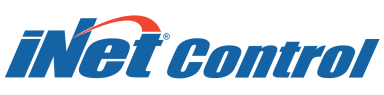 Iceland
India
Indonesia
Ireland IsraelItaly
JapanMadagascar
MalaysiaMauritius MexicoMyanmar
NamibiaNetherlands
New Zealand
NorwayOmanPakistanPanamaPeru
Philippines
PolandPortugal
ArgentinaAustraliaAustriaAzerbaijanBahrain
BelgiumBosnia and Herzegovina
Brazil
BruneiCanada Chile
ChinaColumbiaCzech Republic
DenmarkDominican Republic
Finland
FranceFrench Guiana
GermanyGhanaHondurasHong Kong
Puerto Rico
Qatar
Romania
RussiaSaudi ArabiaSerbia
SingaporeSlovakia
South AfricaSouth KoreaSpainSuriname
Sweden
Switzerland
Taiwan
ThailandTrinidad & Tobago
TunisiaUgandaUnited Arab Emirates
United Kingdom
United StatesVietnam
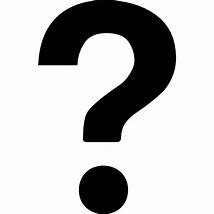 ¿Preguntas?,¿Comentarios?,Siguiente paso en su empresa?
Gracias